Area of close shapes
Triangles: A triange is a polygon having three sides and three angles.
Sum of the angles of a triangle is 180°.
		

Area =½ × b × h
Peremeter = a + b +c , 
where a, b, c are three sides of triangle
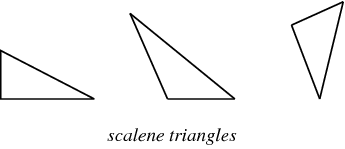 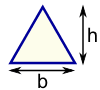 Area of triangle
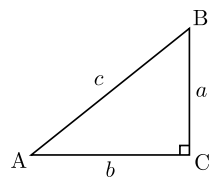 Triange… contd………….
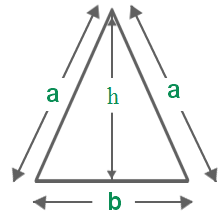 Equilateral triange
The area of the triangle formed by joining the mid-points of the sides of a given triangle is one-fourth of the area of the given triangle.
Equilateral triangle
Three sides are equal and three angles are equal.
If ‘s’ is the side of an equilateral triangle then Perimeter = 3 s
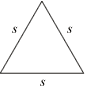 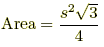 Quadrilaterals:
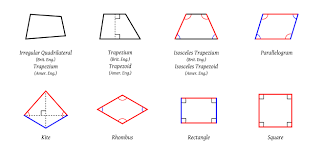 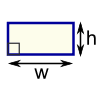 Square
A square is a four sided figure created by connecting four equal line segments and they come together to form four right angles.
All four sides are equal and four angles are equal = 90 degree.
If ‘a’ is each side of a square then Perimeter = 4 a
And area of a square A = a2 
The diagonals of a square are equal and bisect each other at right angles.
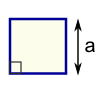 Rhombus
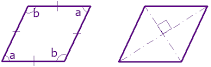 Parallelogram
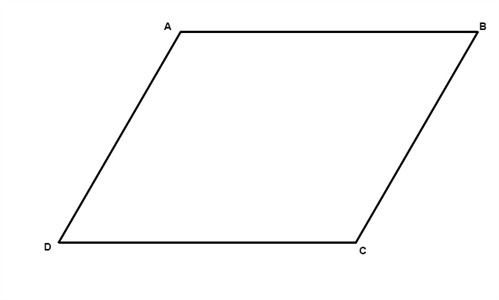 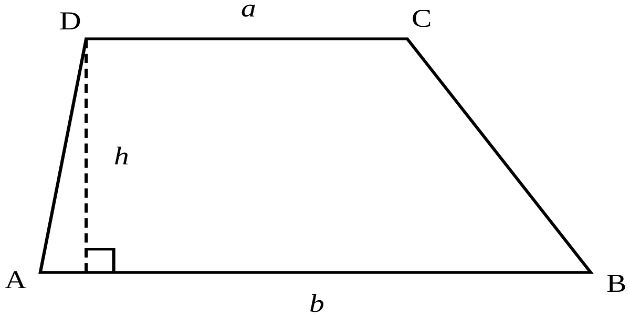 Circle
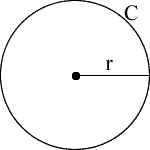